EOSC Governance Development Forum
EOSC Governance Framework
Matthew Dovey, Jiscmatthew.dovey@jisc.ac.uk
EOSC Governance
EC communication on EOSC governance structure (COM(2016) 178 final):
Create a fit-for-purpose pan-European governance structure to federate scientific data infrastructures and overcome fragmentation. The institutional setup will oversee long-term funding, sustainability, data preservation and stewardship. It will build on existing structures to involve scientific users, research funders and implementers*
* Such as ESFRI, INSPIRE, eIRG, GEANT, PRACE, ELIXIR, the Belmont Forum and similar federating initiatives
www.eoscpilot.eu
The European Open Science Cloud for Research pilot project is funded by the European Commission, DG Research & Innovation under contract no. 739563
2
EOSC Declaration – Governance Model
A long-term, sustainable research infrastructure in Europe requires a strong and flexible governance model based on trust and increasing mutuality. As interdisciplinarity is one of the main objectives of the EOSC, the governance model should be based on representativity, proportionality, accountability, inclusiveness and transparency.
www.eoscpilot.eu
The European Open Science Cloud for Research pilot project is funded by the European Commission, DG Research & Innovation under contract no. 739563
3
EOSCPilot Objectives
EOSCpilot project will:
establish a governance framework for the EOSC and contribute to the development of European open science policy and best practice;
develop a number of pilots that integrate services and infrastructures to demonstrate interoperability in a number of scientific domains; and
engage with a broad range of stakeholders, crossing borders and communities, to build the trust and skills required for adoption of an open approach to scientific research
www.eoscpilot.eu
The European Open Science Cloud for Research pilot project is funded by the European Commission, DG Research & Innovation under contract no. 739563
4
EOSC Governance
Example of basic notion of stakeholder engagement
”Those groups who can affect or are affected by the achievements of an organization's purpose should be given the opportunity to comment and input into the development of decisions that affect them”
(Stakeholder Engagement: A Road Map to Meaningful Engagement, Doughty Centre, Cranfield School of Management)
www.eoscpilot.eu
The European Open Science Cloud for Research pilot project is funded by the European Commission, DG Research & Innovation under contract no. 739563
5
Governance Models
Operational (primary focus: operations)
Collective (primary focus: operations/inclusive decision-making processes) 
Management (primary focus: management of operations)
Constituent representational (primary focus: constituent interests)
Traditional (primary focus: governance)
Results-based (primary focus: governance)
Policy governance (primary focus: governance)
Fundraising board (primary focus: fundraising activities)
Advisory board (primary focus: advice and connections)

http://www.synergyassociates.ca/publications/OverviewGovernanceModels.htm
www.eoscpilot.eu
The European Open Science Cloud for Research pilot project is funded by the European Commission, DG Research & Innovation under contract no. 739563
6
Governance WP Objectives
To design and trial a stakeholder driven governance framework with the involvement of research communities, research institutions, research infrastructures including e-infrastructures, and research funding bodies, to shape and oversee future development of the European Open Science Cloud.
To identify appropriate federated governance model(s) and decision making structure for the EOSC
www.eoscpilot.eu
The European Open Science Cloud for Research pilot project is funded by the European Commission, DG Research & Innovation under contract no. 739563
7
Governance: Approach
The Governance framework will:
enable and encourage engagement from the key stakeholder communities: 
European e-Infrastructures, Data and Research Initiatives, Service and cloud providers, Research funders, Research Communities and Institutions, Research Infrastructures, Policy makers.
enable interoperability and co-ordination within a number of different domains: 
legal interoperability, interoperability of organisational processes, technical interoperability, operational interoperability, data and information interoperability
EOSC Declaration
The EOSC governance framework will be co-designed, stakeholder driven and composed of three main layers:
Strategic
Institutional, including EU Member States and European Commission
Executive/Operational, including a governance board at the executive level and relevant working committees (e.g. thematic and functional) 
Advisory, including a stakeholder forum
Executive
Advisory
DG RTD
EOSC Governance structure
Governance Board
(Executive)
EOSC Co-ordination structure
Interfaces with relevant MS-led initiatives
Institutional funders (MS, EC)
FAIR compliance mechanisms
Stakeholders Forum
EOSC access mechanisms
Interfaces with discipline-based initiatives
Roadmap, Council conclusions
Any other relevant/past project
Community Governance Models
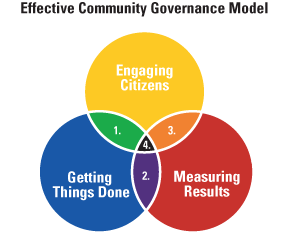 Governance Board
(Executive)
1 Community Problems Solving: Aligns “Engaging Citizens” and “Getting Things Done.”
2 Organizations Managing for Results: Aligns “Measuring Results” and “Getting Things Done.”
3 Citizens Reaching for Results: Aligns “Engaging Citizens” and “Measuring Results.”
4 Communities Governing for Results: Aligns all three core skills.
Institutional funders (MS, EC)
Stakeholders Forum
http://www.rtmteam.net/page.php?pageID=25&section=overview_of_ecg
www.eoscpilot.eu
The European Open Science Cloud for Research pilot project is funded by the European Commission, DG Research & Innovation under contract no. 739563
11
EOSCPilot Governance Framework
Multi-layered
Multi-actored
Top-down and bottom up depending on context
Believed consistent with EOSC Declaration
www.eoscpilot.eu
The European Open Science Cloud for Research pilot project is funded by the European Commission, DG Research & Innovation under contract no. 739563
12
Digital Governance Ecosystem
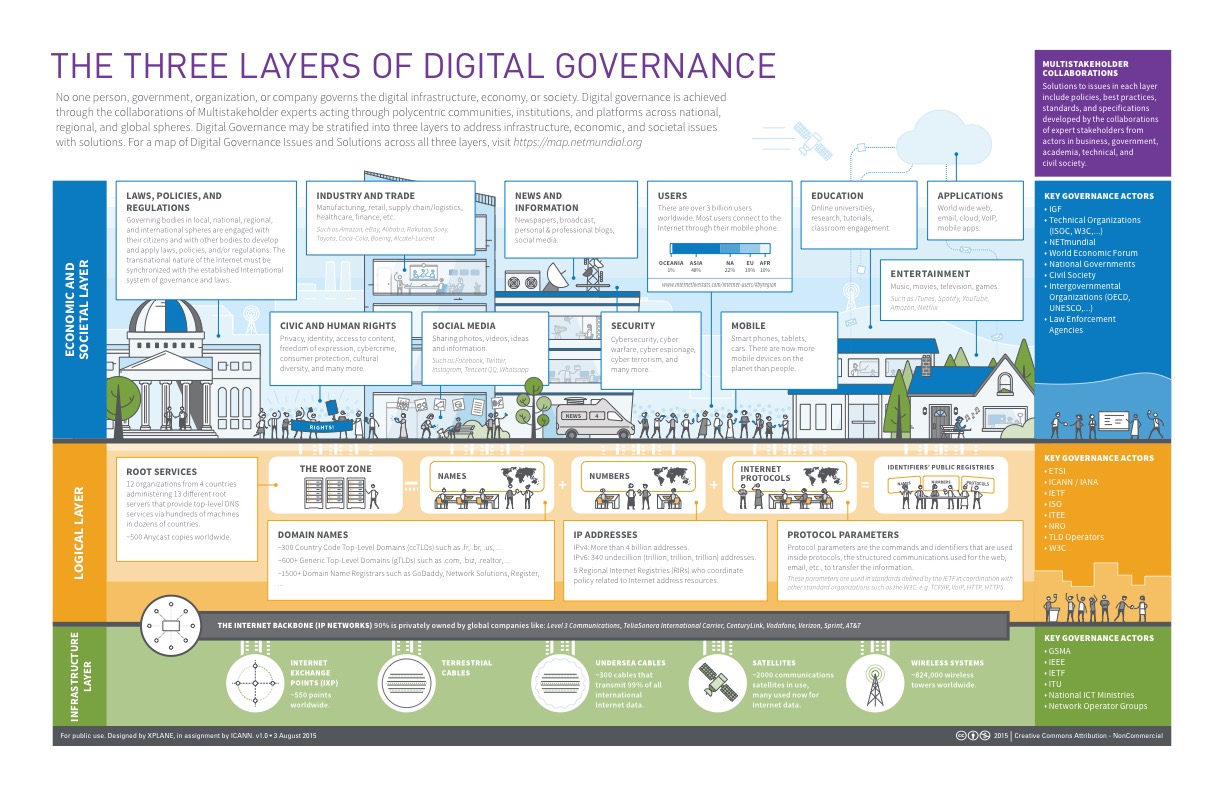 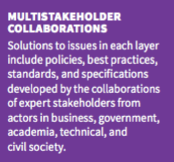 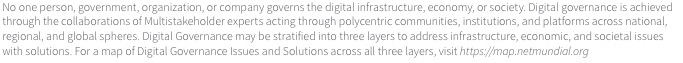 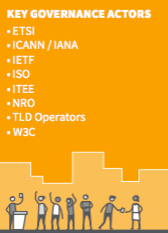 https://www.icann.org/news/multimedia/1563
www.eoscpilot.eu
The European Open Science Cloud for Research pilot project is funded by the European Commission, DG Research & Innovation under contract no. 739563
13
EOSC Governance Ecosystem
Research Community Layer
Key Governance Agency
Thematic Service Layer
Key Governance Agency
Issues

Potentially useful view\infographic but…
Service centric not user driven
Assumes static roles – stakeholder play multiple roles
Data and Content Layer
Key Governance Agency
e-Infrastructure Layer
Key Governance Agency
www.eoscpilot.eu
The European Open Science Cloud for Research pilot project is funded by the European Commission, DG Research & Innovation under contract no. 739563
14
Governance Framework Grammar
The Governance Framework
needed to enable EOSC Stakeholders
outlines Engagement Mechanisms
to co-ordinate the Engagement Aspects
required to ensure interoperability within the Engagement Contexts,
according to the Actors’ Roles within the Supply Chain.
An Engagement Context governs multiple Processes
Governance Intent

Triplet defines who and their objective
Governance Structure

“Duplet” defines what needs to be achieved and how
is an implementation of a Governance Structure
in order to meet an Governance Intent
A Governance Actor
User Driven or User Agile
Researcher
Define Needs
Define Needs
Define Needs
Regulator
Funder
Incentivise & Compensate
Define & Monitor Policies
Define Needs
Define Needs
Aggregator
Define Needs
Define Needs
Provider
Provider
Provider
www.eoscpilot.eu
The European Open Science Cloud for Research pilot project is funded by the European Commission, DG Research & Innovation under contract no. 739563
16
EOSC Model - Overview
Member States
Institutional
Market-driven
Interventionist
Monopolistic
Executive
“Other Resources”
“EOSC Compliant Resources”
“EOSC Compatible Resources”
“EOSC Managed Resources”
“Core Resources”
“Advisory” = Governance Ecosystem = Community
www.eoscpilot.eu
The European Open Science Cloud for Research pilot project is funded by the European Commission, DG Research & Innovation under contract no. 739563
17
EOSC Model – Structures and Actors
Funder Forums
Community Forums
EOSC
Core
Member States – Institutional Forum
External Funders Forums?
Research Community Forums
Managed
Compliant
Provider Forums
Regulatory and Compliance
Compatible
Others?
Executive Board
External
18
www.eoscpilot.eu
The European Open Science Cloud for Research pilot project is funded by the European Commission, DG Research & Innovation under contract no. 739563
EOSC Model: Responsibility Matrices
Community Forums
Funders Forums
Regulatory\
Compliance
Responsible
Accountable
Consulted
Informed
www.eoscpilot.eu
The European Open Science Cloud for Research pilot project is funded by the European Commission, DG Research & Innovation under contract no. 739563
19
Discussion
The European Open Science Cloud for Research pilot project is funded by the European Commission, DG Research & Innovation under contract no. 739563
20
www.eoscpilot.eu
Discussion Topics
Should we try to accommodate Monopolistic, Interventionist and Market-driven economies within EOSC?
Does the model outline allow all three to coexist
How might the Stakeholder Forums self-organise
What are the more detailed Processes within the Engagement Contexts
What is the responsibility map from Processes to Stakeholder Roles
www.eoscpilot.eu
The European Open Science Cloud for Research pilot project is funded by the European Commission, DG Research & Innovation under contract no. 739563
21
EOSC Governance Development Forum:egdf-secretariat@eoscpilot.eu To participate, register at:https://eoscpilot.eu/user/register
www.eoscpilot.eu
The European Open Science Cloud for Research pilot project is funded by the European Commission, DG Research & Innovation under contract no. 739563
22
www.eoscpilot.eu
The European Open Science Cloud for Research pilot project is funded by the European Commission, DG Research & Innovation under contract no. 739563
23